Kindergarten
FREE DAY!!! 
Go to Schoology, click on the Pink folder, then click on Mrs. Lewis’ website.  You may play any game you want above the leaves.
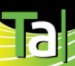 Grades 1 - 4
Go to Schoology… You have choices!
You can do Typing Agent or code.org,
or split your time between both.
The last half of class you may have free time on my website, IF you have been good for the sub.
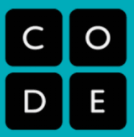